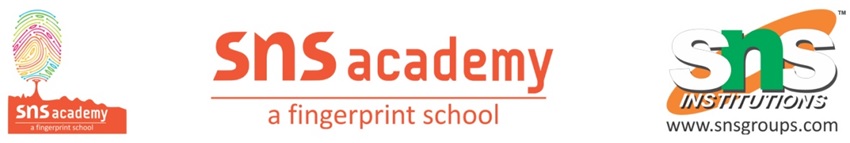 GRADE:4     चतुर बंदर
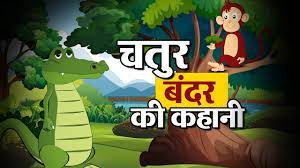 एक बंदर की दोस्ती एक मगर से हो गई ।एक दिन मगर की पत्नी ने बंदर को अपने घर आने के लिए कहा  क्योंकि बंदर जिस पेड़ पर रहता था उसमें अच्छे-अच्छे पके जामुन थे ।
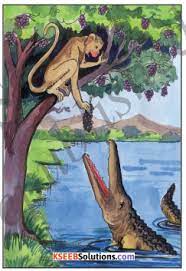 इसलिए उसका हृदय भी बहुत मीठा होगा यह सोचकर मगर की पत्नी ने उसे बुलाया था
लेकिन जब नदी के बीच रास्ते में मगर पहुँचा तो उसने पूरी बात बंदर को बता दी, तो बंदर ने कहा कि मेरा ह्रदय तो पेड़ पर ही मैं रख कर आया हूँ। मुझे वापस भेजो, मैं तुम्हें अपना हृदय दे दूँगा ।
तो बंदर ने कहा कि मेरा ह्रदय तो पेड़ पर ही मैं रख कर आया हूँ। मुझे वापस भेजो, मैं तुम्हें अपना हृदय दे दूंगा तो  मगर उसको वापस लेकर आया तो बंदर उछलकर पेड़ पर चढ़ गया और उसने कहा बेवकूफ आज से मेरी और तुम्हारी दोस्ती खत्म हुई।